«О  мерах по профилактике семейного неблагополучия и жестокого обращения с несовершеннолетними»(из опыта работы КДН и ЗП Г.о.Подольск)
Поступление информации(за 6 месяцев)
Организация работы с семьями
Профилактическая работа с семьями, находящимися в социально опасном положении
Направления работы по предотвращению жестокого обращения и преступлений против несовершеннолетних
Первичная профилактика-работа с населением через СМИ, акции («Семья помогает семье». «Спешите делать добро»)
Вторичная профилактика-работа с семьями и несовершеннолетними « Город без жестокости»
« Программа по выявлению, профилактике и  коррекционной психологической работе явлений буллинга»
Третичная профилактика- работа с пострадавшим
(следователь –психолог- КДН и ЗП)
Программа «Город без жестокости к детям»
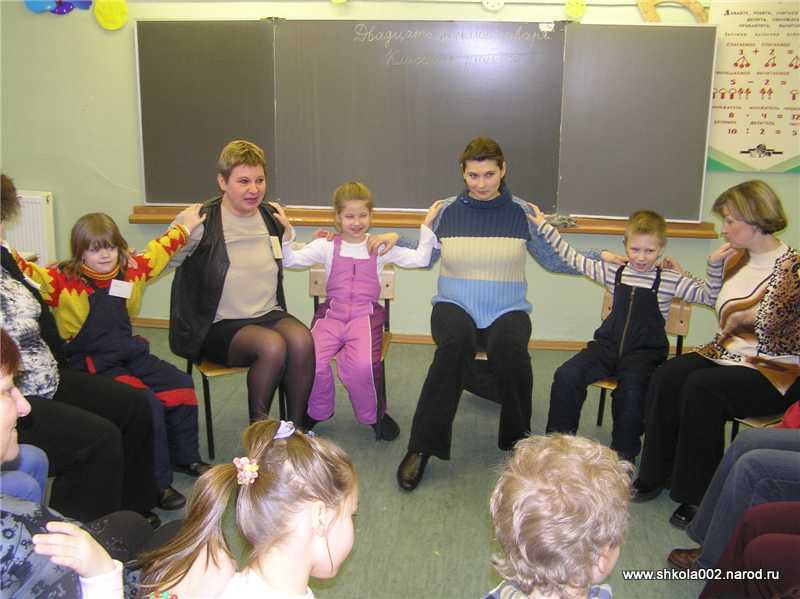 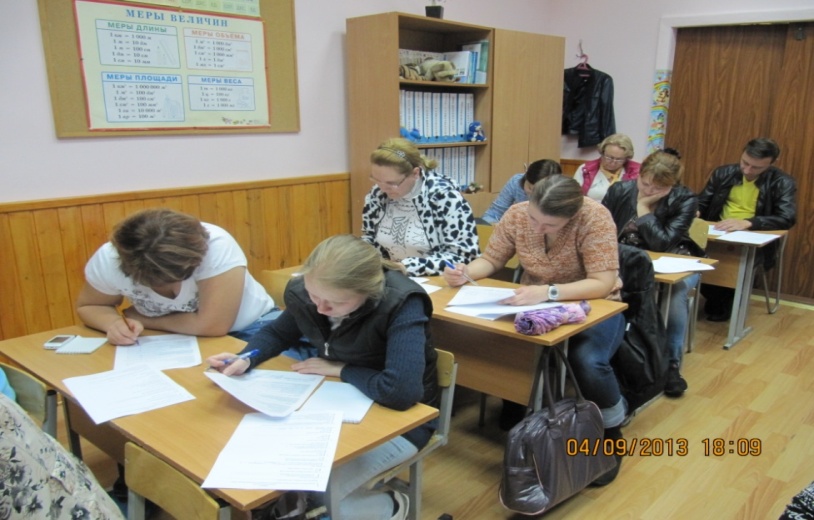 Психологическая работа в трудовом лагере(Центр социально-психологической помощи молодёжи  «Юность»)
Спасибо за внимание!